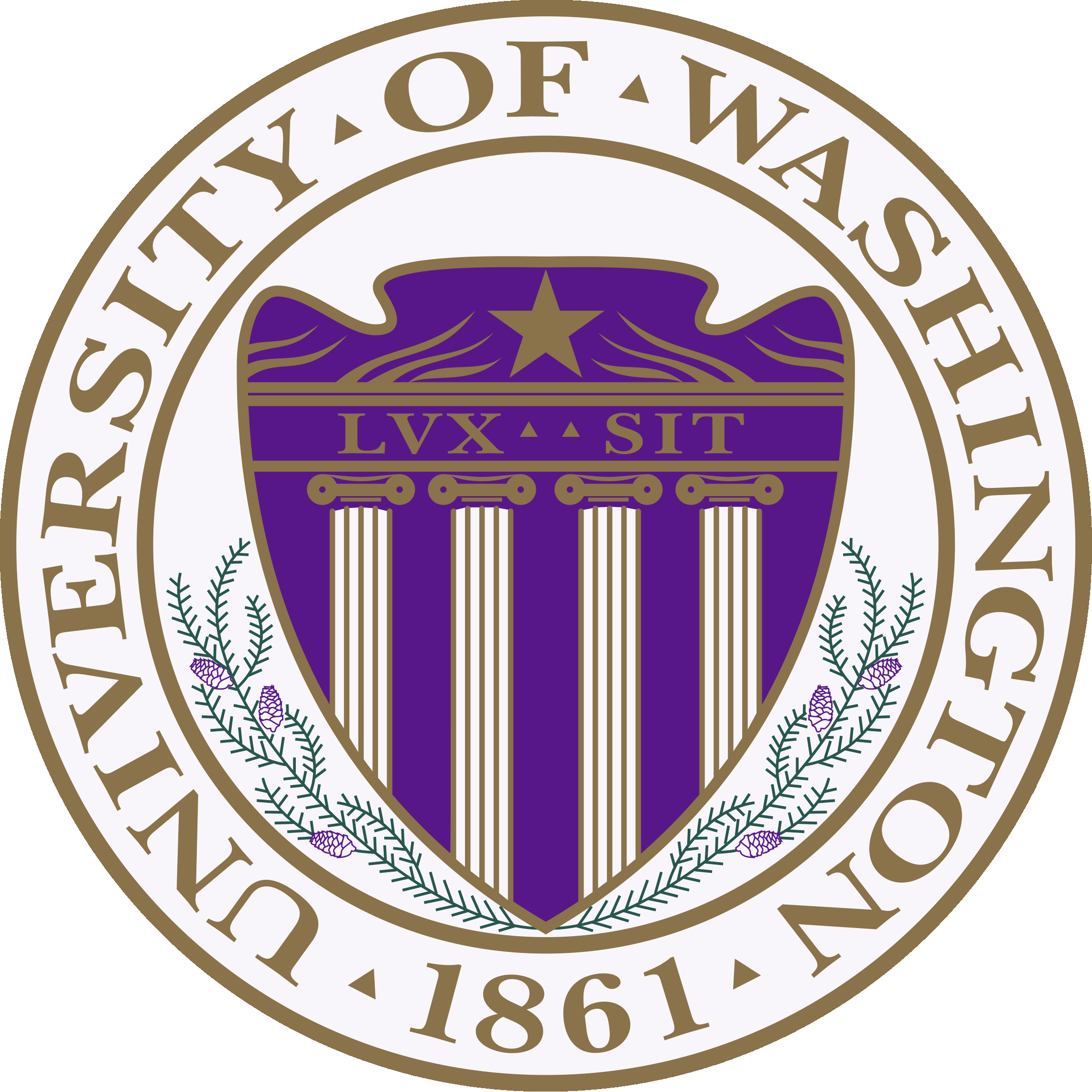 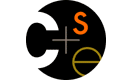 CSE373: Data Structures & AlgorithmsLecture 5: Dictionary ADTs; Binary Trees
Lauren Milne
Summer 2015
Today’s Outline
Announcements
Homework 1 due TODAY at 10:59pm 
Homework 2 out
Due online next Friday 10:59 pm

Today’s Topics
Finish Asymptotic Analysis
Dictionary ADT (a.k.a. Map): associate keys with values
Extremely common
Binary Trees
2
Summary of Asymptotic Analysis
Analysis can be about:
The problem or the algorithm (usually algorithm)
Time or space (usually time)
Best-, worst-, or average-case (usually worst)
Upper-, lower-, or tight-bound  (usually upper)


The most common thing we will do is give an O upper bound to the worst-case running time of an algorithm.
3
[Speaker Notes: eg find sum of first n integers: memory? time? 
find first n fibonacci ints: memory? time?]
Addendum: Timing vs. Big-O Summary
Big-O
Examine the algorithm itself, not the implementation
Reason about performance as a function of n
For small n, an algorithm with worse asymptotic complexity might be faster

Timing 
Compare implementations
Focus on data sets other than worst case
Determine what the constants actually are
4
Let’s take a breath
So far we’ve covered
Simple ADTs: stacks, queues, lists
Some math (proof by induction)
Algorithm analysis
Asymptotic notation (Big-Oh)

Coming up….
Many more ADTs!
Starting with dictionaries
5
The Dictionary (a.k.a. Map) ADT
Data:
set of (key, value) pairs
keys must be comparable

Operations:
insert(key,value)
find(key)
delete(key)
…
laurenLauren Milne
      OH: Mon 1.30-2.30
	…

mertMert Saglam
      OH: Wed 4-5
	…

Mauricio
      Mauricio Hernandez
      OH: Fri 12:00-1:00
       …
insert(lauren, ….)
find(mert)
Mert Saglam, …
6
[Speaker Notes: Implement comparable interface in java (<,>,=)]
A Modest Few Uses
Used to store information with some key and retrieve it efficiently
Lots of programs do that!

Search:		phone directories
Networks: 		router tables
Operating systems: 	page tables
Compilers: 		symbol tables
Databases: 		dictionaries with other nice properties
Biology:		genome maps
…
		Possibly the most widely used ADT
7
Simple implementations
For dictionary with n key/value pairs

		    insert   find    delete
Unsorted linked-list 			

Unsorted array

Sorted linked list                

Sorted array                      	               

* Unless we need to check for duplicates

We’ll see a Binary Search Tree (BST) probably does better 
	but not in the worst case (unless we keep it balanced)
O(1)*
O(n)
O(n)
O(1)*
O(n)
O(n)
O(n)
O(n)
O(n)
O(n)
O(log n)
O(n)
8
[Speaker Notes: sorted linked list only has pointer to head
Sorted array is oh-so-close. O(log n) find time and almost O(log n) insert time. What’s wrong?
Let’s look at how that search goes:
Draw recursive calls (and potential recursive calls) in binary search. 
Note how it starts looking like a binary tree where the left subtrees have smaller elements and the right subtrees have bigger elements.
What if we could store the whole thing in the structure this recursive search is building?]
Lazy Deletion
A general technique for making delete as fast as find:
Instead of actually removing the item just mark it deleted

Pros:
Simpler
Can do removals later in batches
If re-added soon thereafter, just unmark the deletion

Cons:
Extra space for the “is-it-deleted” flag
Data structure full of deleted nodes wastes space
May complicate other operations
9
Better dictionary data structures
There are many good data structures for (large) dictionaries

Binary trees
AVL trees
Binary search trees with guaranteed balancing

B-Trees
Also always balanced, but different and shallower
B-Trees are not the same as Binary Trees 
B-Trees generally have large branching factor

Hashtables
Not tree-like at all

Skipping: Other balanced trees (e.g., red-black, splay)
10
Tree terms
Tree T
A
Root (tree)
Leaves (tree)
Children (node)
Parent (node)
Siblings (node)
Ancestors (node)
Descendents (node)
Subtree (node)
Depth (node)
Height (tree)
Degree (node)
Branching factor (tree)
B
C
D
E
F
G
H
I
J
K
L
M
N
11
[Speaker Notes: what’s the root? what are the leaves? what are the ancestors of L? in degree vs out degree
Depth of root is 0]
More tree terms
There are many kinds of trees
Binary trees, linked lists, etc…

There are many kinds of binary trees
binary search tree, binary heaps

A tree can be balanced or not
A balanced tree with n nodes has a height of O(log n) 
Use different “balance conditions” to achieve this
12
Kinds of trees
Certain terms define trees with specific structure

Binary tree:  Each node has at most 2 children (branching factor 2)
n-ary tree:    Each node has at most n children (branching factor n)
Perfect tree: Each row completely full
Complete tree:  Each row completely full except maybe the bottom row, which is filled from left to right
What is the height of a perfect binary tree with n nodes?  
A complete 14-ary tree?
13
[Speaker Notes: Log n
Log (base 14) n]
Data
left
pointer
right 
pointer
Binary Trees
Binary tree:  Each node has at most 2 children (branching factor 2)

Binary tree is
A root (with data)
A left subtree (may be empty) 
A right subtree (may be empty) 

Representation:
A
B
C
D
E
F
G
H
For a dictionary, data will include a key and a value
I
J
14
Binary Tree Representation
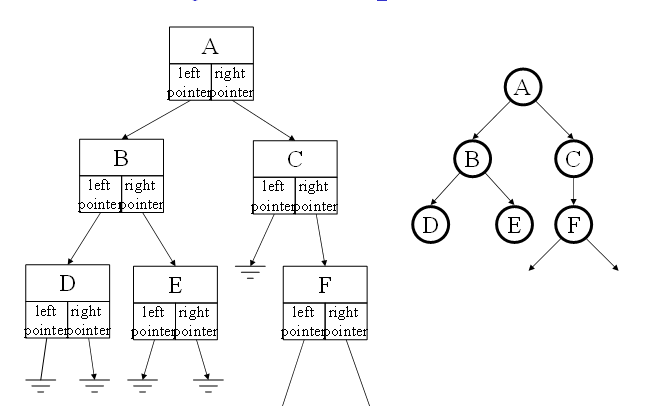 15
Binary Trees: Some Numbers
Recall: height of a tree = longest path from root to leaf (count edges)

For binary tree of height h:
max # of nodes: 

max # of leaves:

min # of leaves:

min # of nodes:
2h+1-1
2h, for perfect tree
2h
2h+1 – 1, for perfect tree
1
1, for “list” tree
h + 1
h+1, for “list” tree
For n nodes, we cannot do better than O(log n) height and we want to avoid O(n) height
16
[Speaker Notes: Some tree calculations, for tree of height h:- Max number of leaves (perfect tree): 2^h 
- Max number of nodes (perfect tree): 2^(h+1) – 1
- Min number of nodes/leaves (degenerate tree): h-1/1 
- What fraction of the tree is located in the last level of a perfect tree? ½ 
  - Average depth for N nodes: sqrt(N)
(We won’t go into this, but if you take N nodes and assume all distinct trees of the nodes are equally likely, you get an average depth of SQRT(N).  Is that bigger or smaller than log n?
Bigger, so it’s not good enough!)]
Calculating height
What is the height of a tree with root  root?
int treeHeight(Node root) {

			???


}
17
Calculating height
What is the height of a tree with root  root?
int treeHeight(Node root) {
  if(root == null)
    return -1;
  return 1 + max(treeHeight(root.left),
                 treeHeight(root.right));
}
Running time for tree with n nodes: 
O(n) – single pass over tree

Note: non-recursive is painful – need your own stack of pending nodes; much easier to use recursion’s call stack
18
[Speaker Notes: Work with someone in the class and figure out]
+
*
5
2
4
Tree Traversals
A traversal is an order for visiting all the nodes of a tree

Pre-order:	root, left subtree, right subtree
	
In-order:	left subtree, root, right subtree
	
Post-order:	left subtree, right subtree, root
(an expression tree)
19
More on  traversals
void inOrderTraversal(Node t){
  if(t != null) {
    inOrderTraversal(t.left);
    process(t.element);
    inOrderTraversal(t.right);
  }
}
A
B
C
D
E
F
G
A
A
= current node	= processing (on the call stack)
    
    = completed node	= element has been processed
A
✓
20
More on  traversals
void inOrderTraversal(Node t){
  if(t != null) {
    inOrderTraversal(t.left);
    process(t.element);
    inOrderTraversal(t.right);
  }
}
A
B
C
D
E
F
G
A
A
A
A
= current node	= processing (on the call stack)
    
    = completed node
= current node	= processing (on the call stack)
    
    = completed node	= element has been processed
A
A
✓
21
More on  traversals
void inOrderTraversal(Node t){
  if(t != null) {
    inOrderTraversal(t.left);
    process(t.element);
    inOrderTraversal(t.right);
  }
}
A
B
C
D
E
F
G
A
A
A
A
= current node	= processing (on the call stack)
    
    = completed node
= current node	= processing (on the call stack)
    
    = completed node	= element has been processed
A
A
✓
22
More on  traversals
void inOrderTraversal(Node t){
  if(t != null) {
    inOrderTraversal(t.left);
    process(t.element);
    inOrderTraversal(t.right);
  }
}
A
B
C
✓
D
E
F
G
A
A
A
A
= current node	= processing (on the call stack)
    
    = completed node
= current node	= processing (on the call stack)
    
    = completed node	= element has been processed
A
A
✓
23
More on  traversals
void inOrderTraversal(Node t){
  if(t != null) {
    inOrderTraversal(t.left);
    process(t.element);
    inOrderTraversal(t.right);
  }
}
A
✓
B
C
✓
D
E
F
G
A
A
A
A
= current node	= processing (on the call stack)
    
    = completed node
= current node	= processing (on the call stack)
    
    = completed node	= element has been processed
A
A
✓
24
More on  traversals
void inOrderTraversal(Node t){
  if(t != null) {
    inOrderTraversal(t.left);
    process(t.element);
    inOrderTraversal(t.right);
  }
}
A
✓
B
C
✓
✓
D
E
F
G
A
A
A
A
= current node	= processing (on the call stack)
    
    = completed node
= current node	= processing (on the call stack)
    
    = completed node	= element has been processed
A
A
✓
25
More on  traversals
✓
void inOrderTraversal(Node t){
  if(t != null) {
    inOrderTraversal(t.left);
    process(t.element);
    inOrderTraversal(t.right);
  }
}
A
✓
B
C
✓
✓
D
E
F
G
A
A
A
A
= current node	= processing (on the call stack)
    
    = completed node
= current node	= processing (on the call stack)
    
    = completed node	= element has been processed
A
A
✓
26
More on  traversals
✓
void inOrderTraversal(Node t){
  if(t != null) {
    inOrderTraversal(t.left);
    process(t.element);
    inOrderTraversal(t.right);
  }
}
A
✓
B
C
✓
✓
D
E
F
G
A
A
A
A
= current node	= processing (on the call stack)
    
    = completed node
= current node	= processing (on the call stack)
    
    = completed node	= element has been processed
A
A
✓
27
More on  traversals
✓
void inOrderTraversal(Node t){
  if(t != null) {
    inOrderTraversal(t.left);
    process(t.element);
    inOrderTraversal(t.right);
  }
}
A
✓
✓
B
C
✓
✓
✓
D
E
F
G
A
A
A
A
= current node	= processing (on the call stack)
    
    = completed node
= current node	= processing (on the call stack)
    
    = completed node	= element has been processed
A
A
✓
28
More on  traversals
✓
void inOrderTraversal(Node t){
  if(t != null) {
    inOrderTraversal(t.left);
    process(t.element);
    inOrderTraversal(t.right);
  }
}
A
✓
✓
B
C
✓
✓
✓
✓
D
E
F
G
A
A
A
A
= current node	= processing (on the call stack)
    
    = completed node
= current node	= processing (on the call stack)
    
    = completed node	= element has been processed
A
A
✓
29
+
*
5
2
4
Tree Traversals
A traversal is an order for visiting all the nodes of a tree

Pre-order:	root, left subtree, right subtree
	+ * 2 4 5

In-order:	left subtree, root, right subtree
	2 * 4 + 5

Post-order:	left subtree, right subtree, root
	2 4 * 5 +
(an expression tree)
30
[Speaker Notes: On your own, what do you get when]